Капитальное строение(здание административно-хозяйственное)
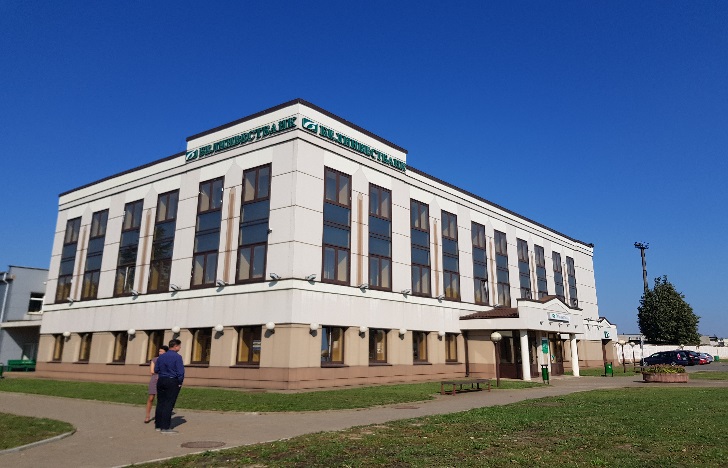 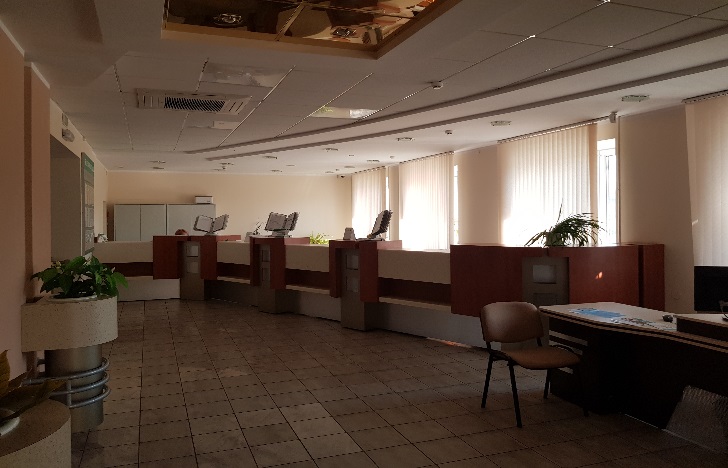 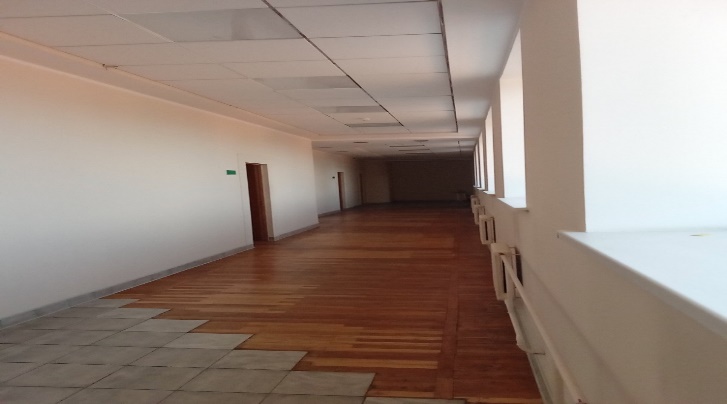